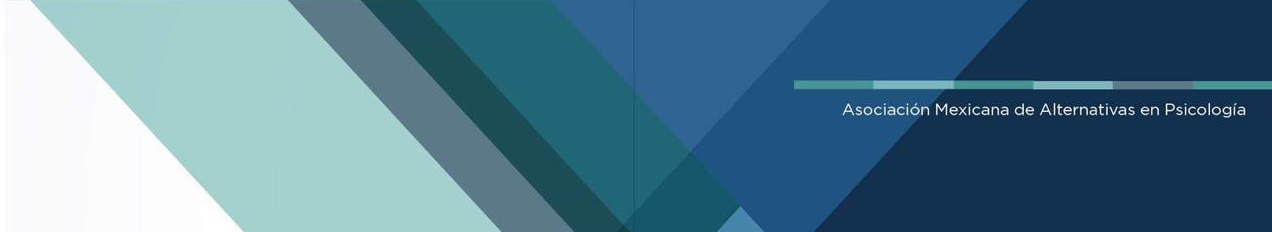 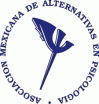 MODELO PEDAGÓGICO DE AMAPSI A DISTANCIA
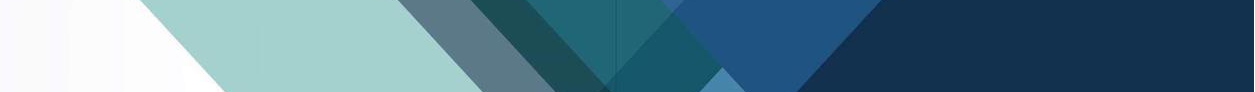 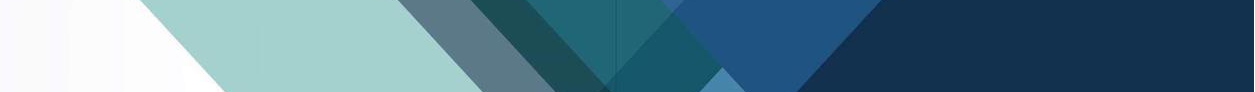 Dr. Marco Eduardo Murueta Reyes
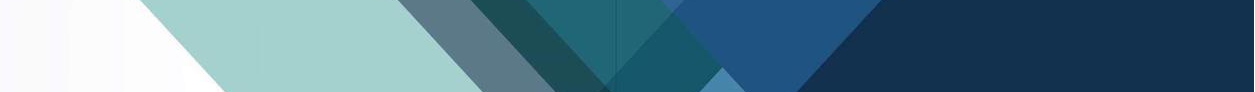 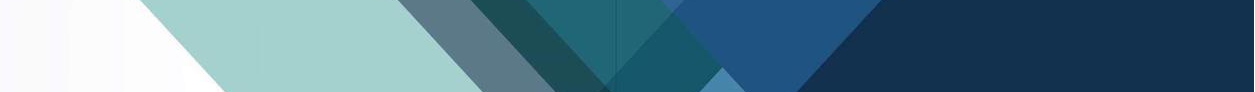 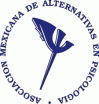 AMAPSI a Distancia 

Nace en 2010 para impartir por Internet los diplomados y cursos que hacía más de 15 años que solamente tenían versión presencial.


Plataforma Moodle:

Se utiliza esta plataforma ya que cuenta con una gran cantidad de herramientas didácticas que pueden integrarse sistemáticamente en un modelo pedagógico cuidadoso para garantizar la calidad en los aprendizajes buscados.

En ésta es posible hacer un diseño semanal para programar una serie de actividades con base en temas y objetivos claramente delimitados.
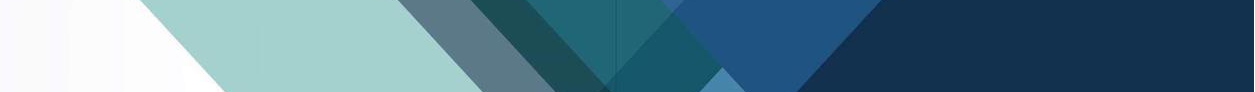 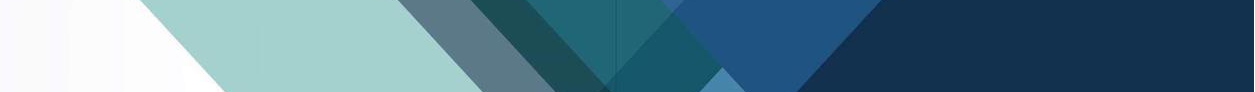 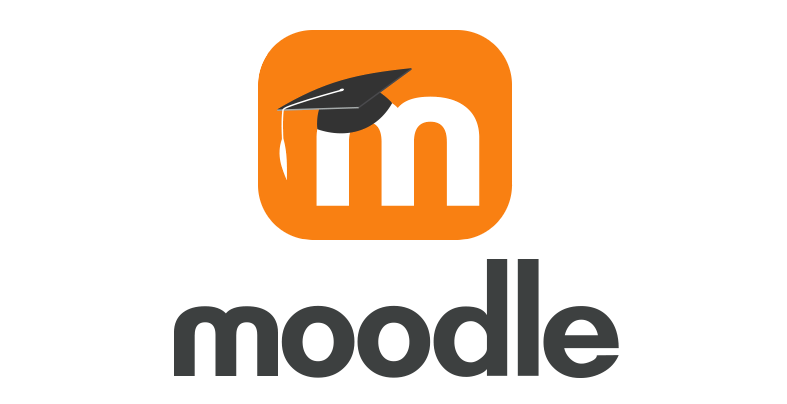 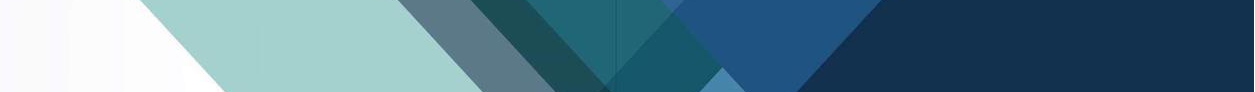 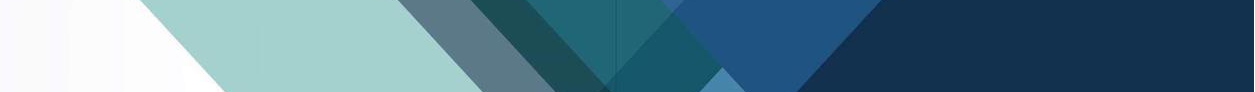 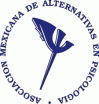 Después de presentar el programa del diplomado o curso, con una breve introducción y la explicación de la forma de trabajo, se señalan los objetivos y conceptos generales.

La programación está organizada por semanas para que, en el horario que prefieran, los estudiantes:
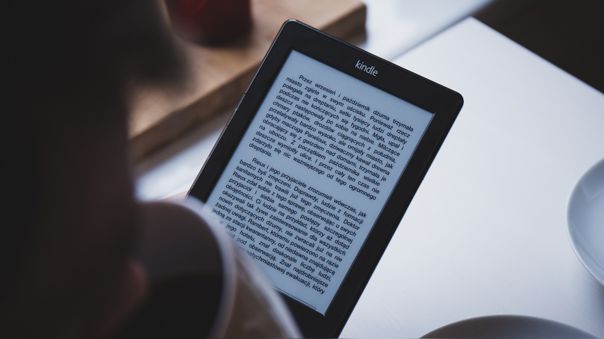 Revisan una lectura menor de 20 páginas diseñada o seleccionada especialmente para el curso, y, más específicamente, para el tema de la semana, como parte de una secuencia pedagógica de todas las semanas del curso.
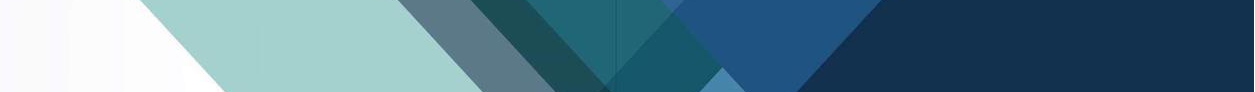 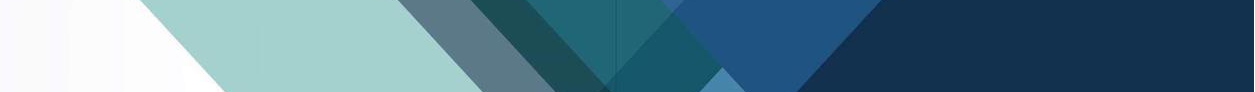 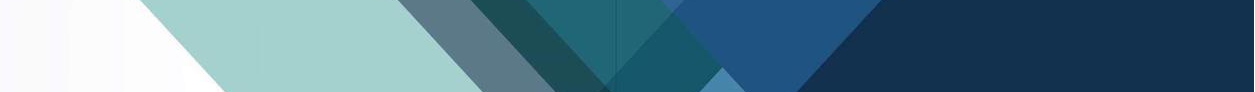 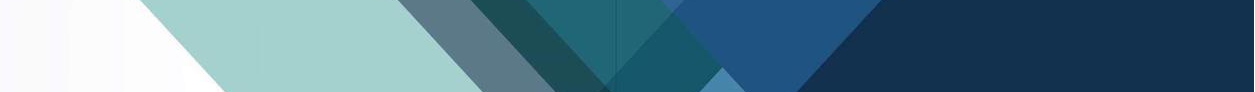 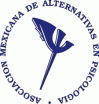 Repasan una presentación power point diseñada para ilustrar con imágenes y esquemas todos los conceptos y aportaciones que se pueden extraer de la lectura.



Observan un video en el que se narran o explican experiencias y conceptos que ejemplifican, dan contexto y complementan la lectura.
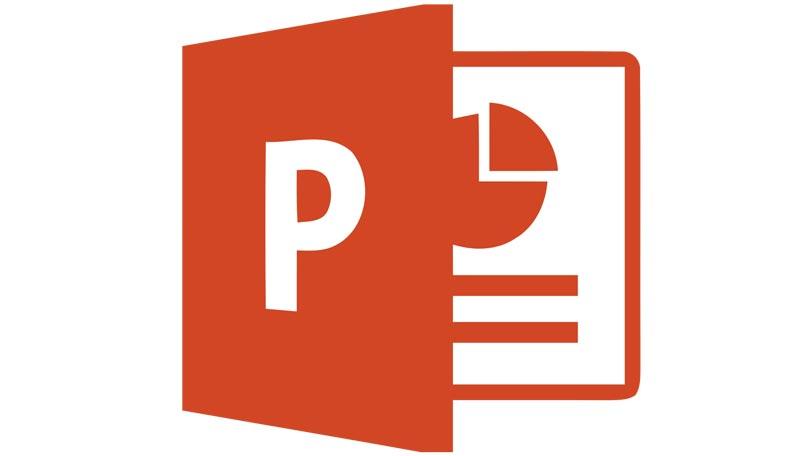 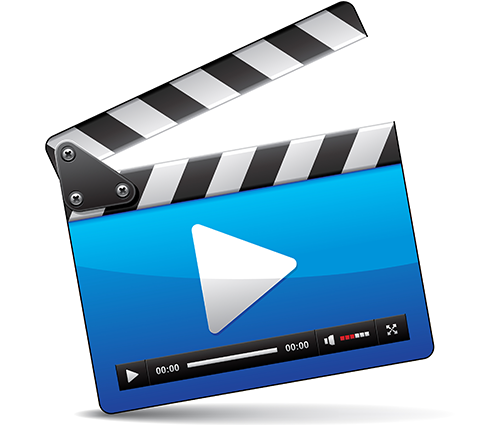 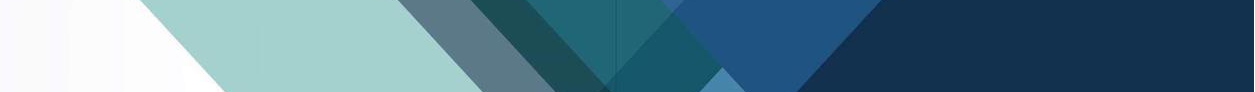 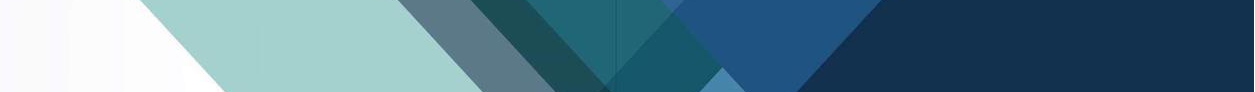 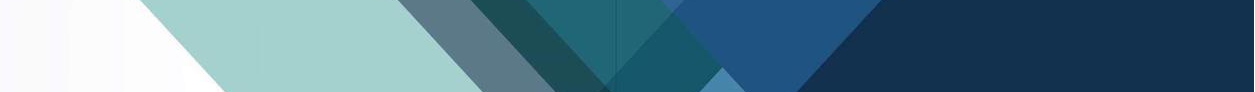 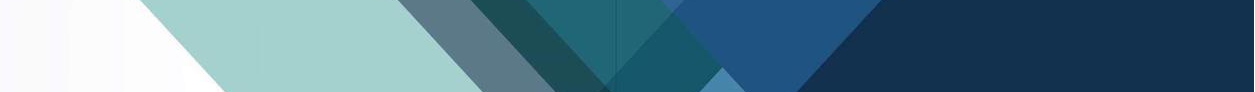 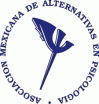 Participan en un foro con base en 2 o 3 preguntas del docente diseñadas para provocar la reflexión, la clarificación, el contraste o la controversia estudiantil. Un día antes de concluir la semana, el profesor lee las opiniones en el foro y hace aclaraciones o precisiones antes de emitir calificaciones para incentivar la actividad en el foro. 

      Las calificaciones de todos los foros tienen un 20% del peso de la calificación final del curso.
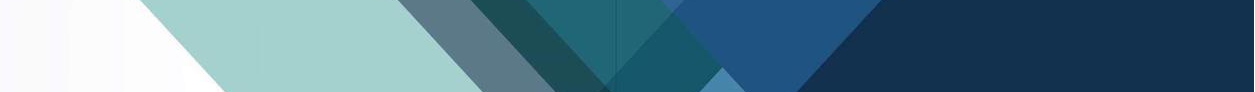 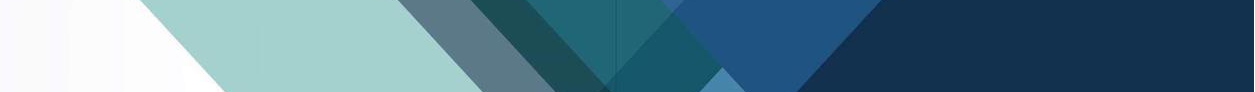 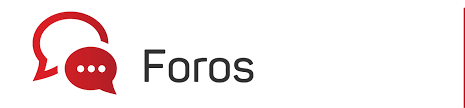 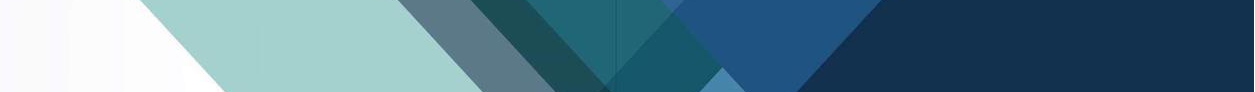 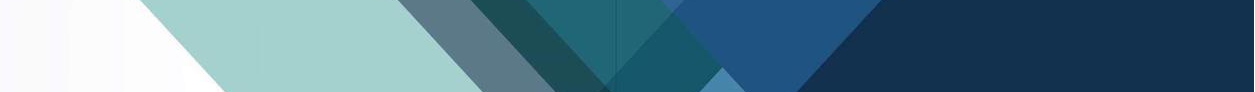 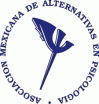 Realizan un ejercicio que consiste en responder un cuestionario integrado con reactivos de opción múltiple, diseñados y basados exhaustivamente en la lectura de la semana.

      Cada reactivo solicita al estudiante tomar una decisión práctica o teórica, distinguir un concepto de otros parecidos, elegir una aplicación, una consecuencia, o un ejemplo relacionado con los conceptos leídos. 
 
      Un estudiante puede verificar de inmediato si su respuesta fue correcta o no y elegir otra hasta encontrar la que sea acertada.

      Asimismo, puede contestar el cuestionario las veces que desee para mejorar la calificación automática alcanzada en los intentos anteriores. En muchos casos, los estudiantes pueden estar con la lectura a mano para comprenderla mejor con base en los reactivos.
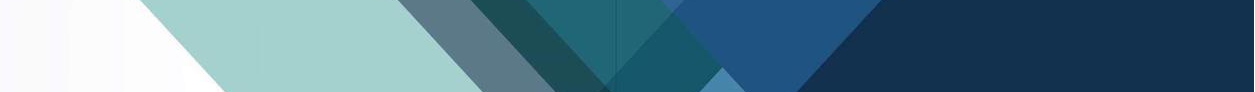 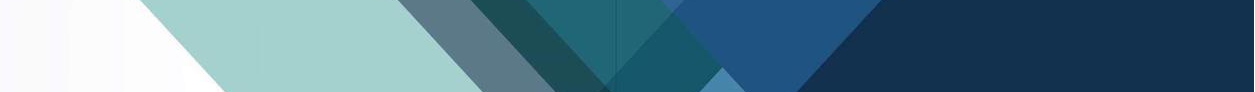 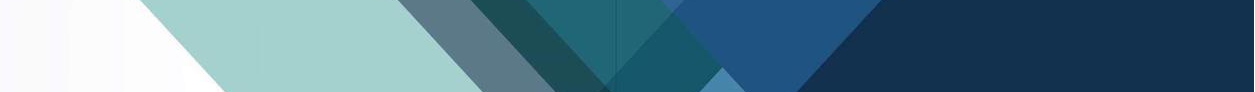 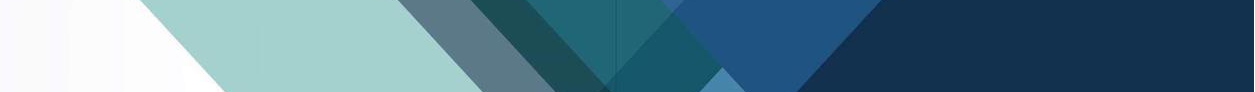 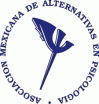 Realizan actividades prácticas que son solicitadas como tareas, las cuales deben reportar en formatos establecidos para poder ser retroalimentadas y evaluadas por el docente.

Para terminar la semana, se reúnen con el docente y los demás estudiantes durante 2 horas, en un horario establecido, para aclarar, ampliar, preguntar, complementar, interactuar, lograr consensos y acordar actividades no programadas o modificar las previstas.
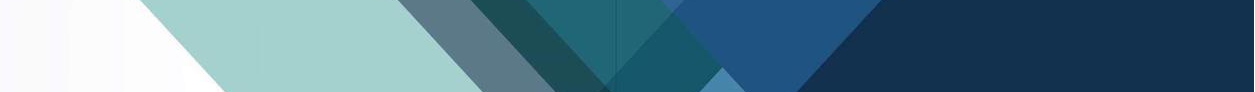 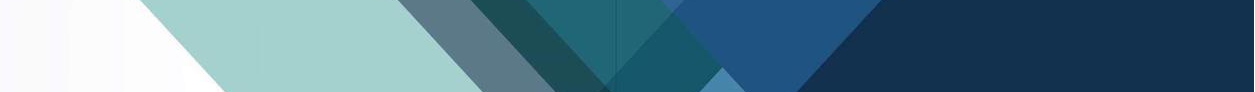 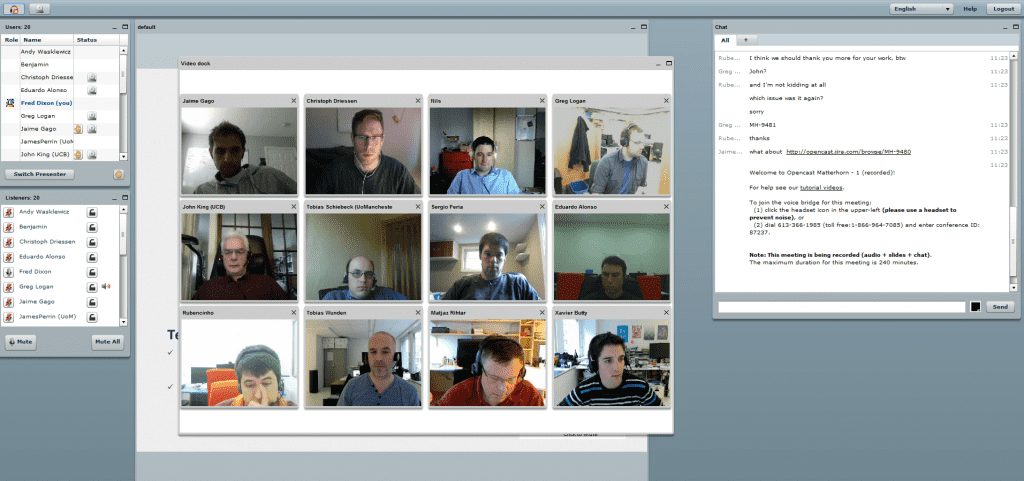 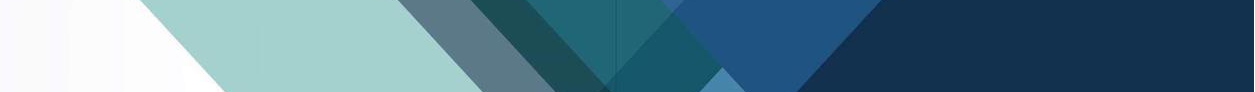 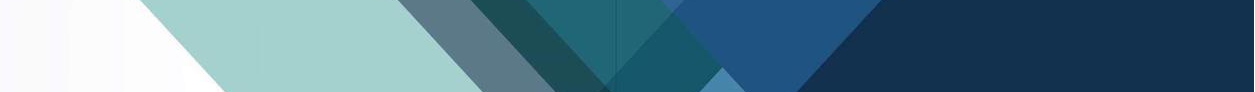 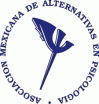 Tienen la opción de revisar lecturas, videos o páginas complementarias, para ampliar o profundizar sobre lo que han aprendido.

Conocen un chiste, una anécdota, una imagen o datos curiosos relacionados con los temas de la semana.
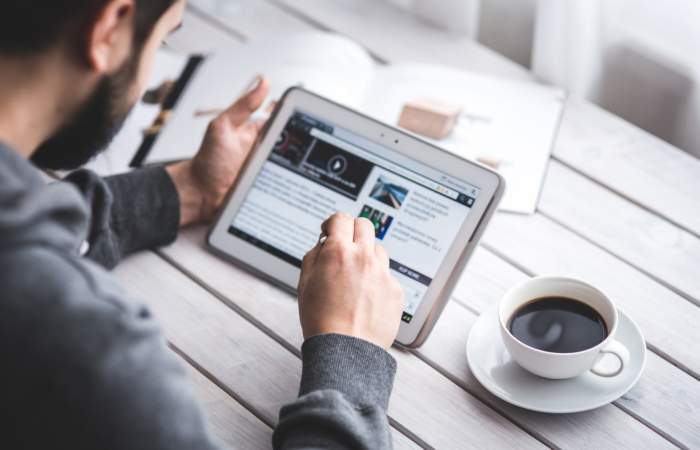 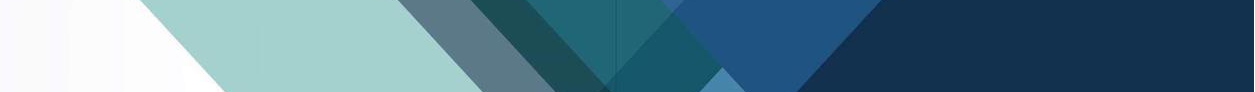 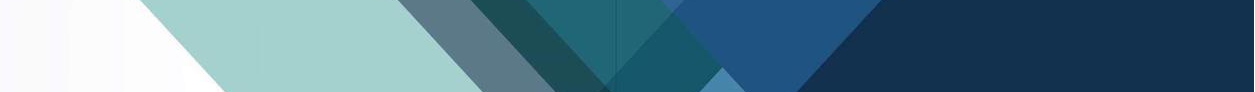 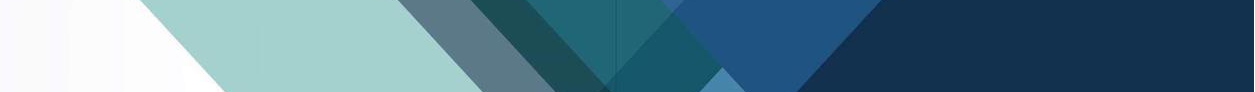 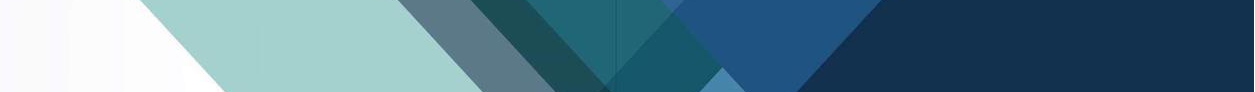 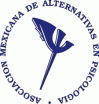 Al finalizar el curso:

 Los estudiantes entregan el o los trabajos indicados para ser aprobados y contestan un examen final integrado con una muestra de los reactivos de los ejercicios-cuestionario.

Tienen tres oportunidades para mejorar su calificación y, si lo solicitan, puede ampliarse dicho número de oportunidades hasta lograr una calificación satisfactoria.

El profesor retroalimenta, evalúa y califica el trabajo entregado por cada estudiante.
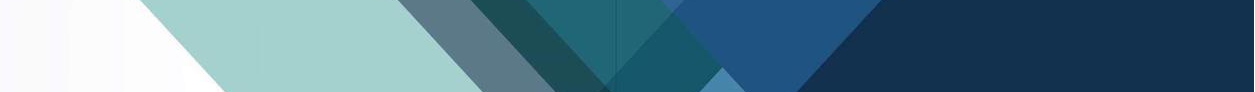 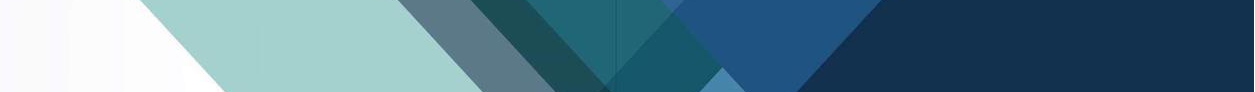 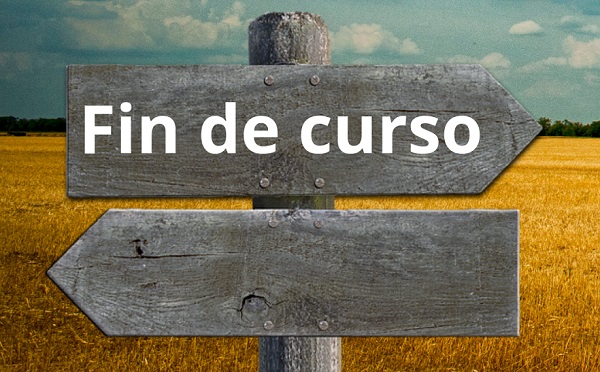 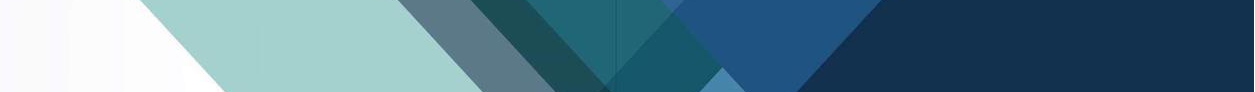 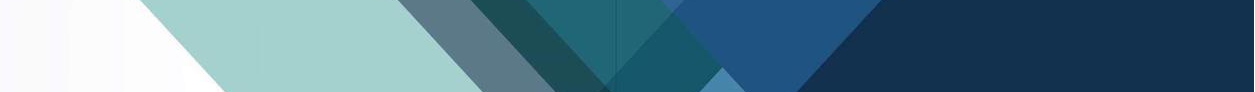 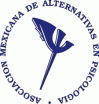 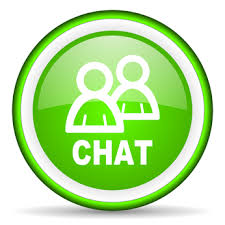 Se genera un ambiente grupal y una sensación de compañerismo y familiarización muy parecida a la que se tiene en los grupos presenciales.
Las dos horas de cada semana, el docente las divide en cuatro subtemas, dedicando alrededor de media hora a cada uno para responder preguntas de los alumnos, preguntar aspectos clave o controversiales, aclarar, ampliar, precisar o ejemplificar los conceptos y aspectos prácticos de cada subdivisión temática.
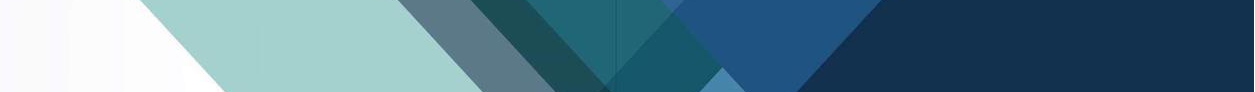 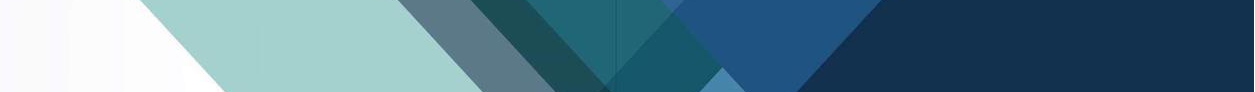 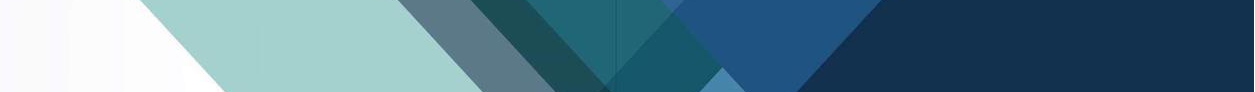 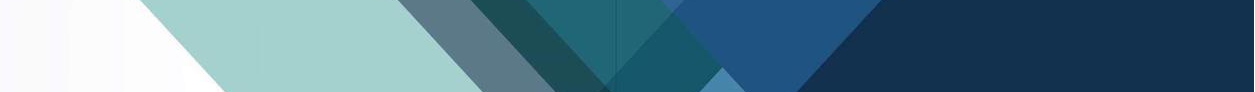 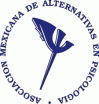 Al poner en práctica ese modelo pedagógico, constatamos que los estudiantes de Amapsi a Distancia estaban teniendo una formación mejor a la que estábamos logrando con la versión presencial.
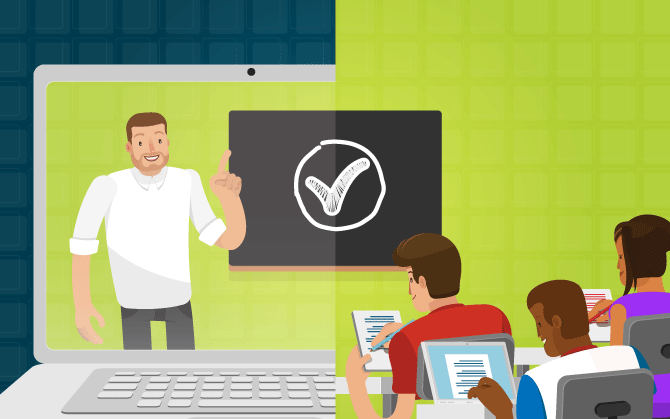 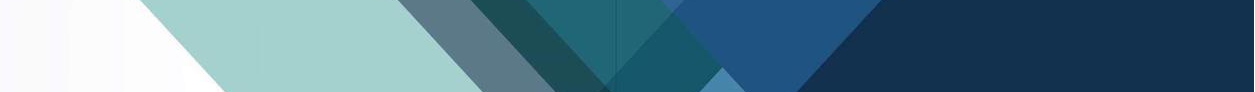 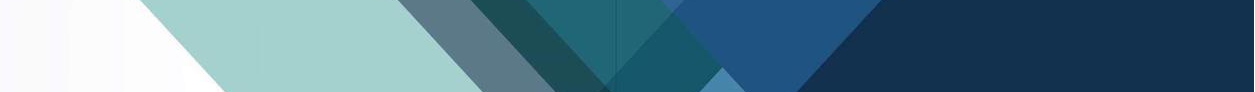 Decidimos entonces poner a disposición de los estudiantes la combinación de ambas modalidades para una enseñanza híbrida que ha sido mucho mejor.
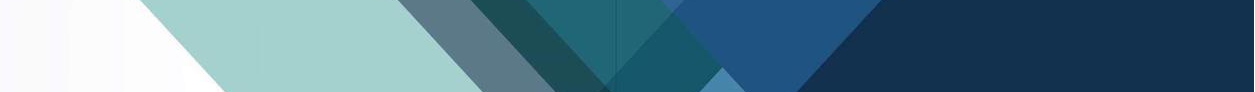 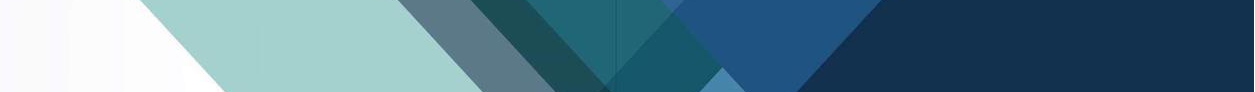 ¡GRACIAS!


www.amapsi.org 
Info@amapsi.org                                  

Teléfonos: 555341-8012 
		555341-5039
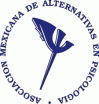 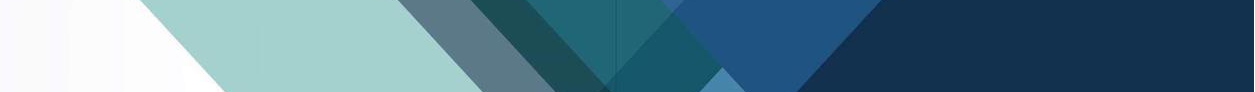